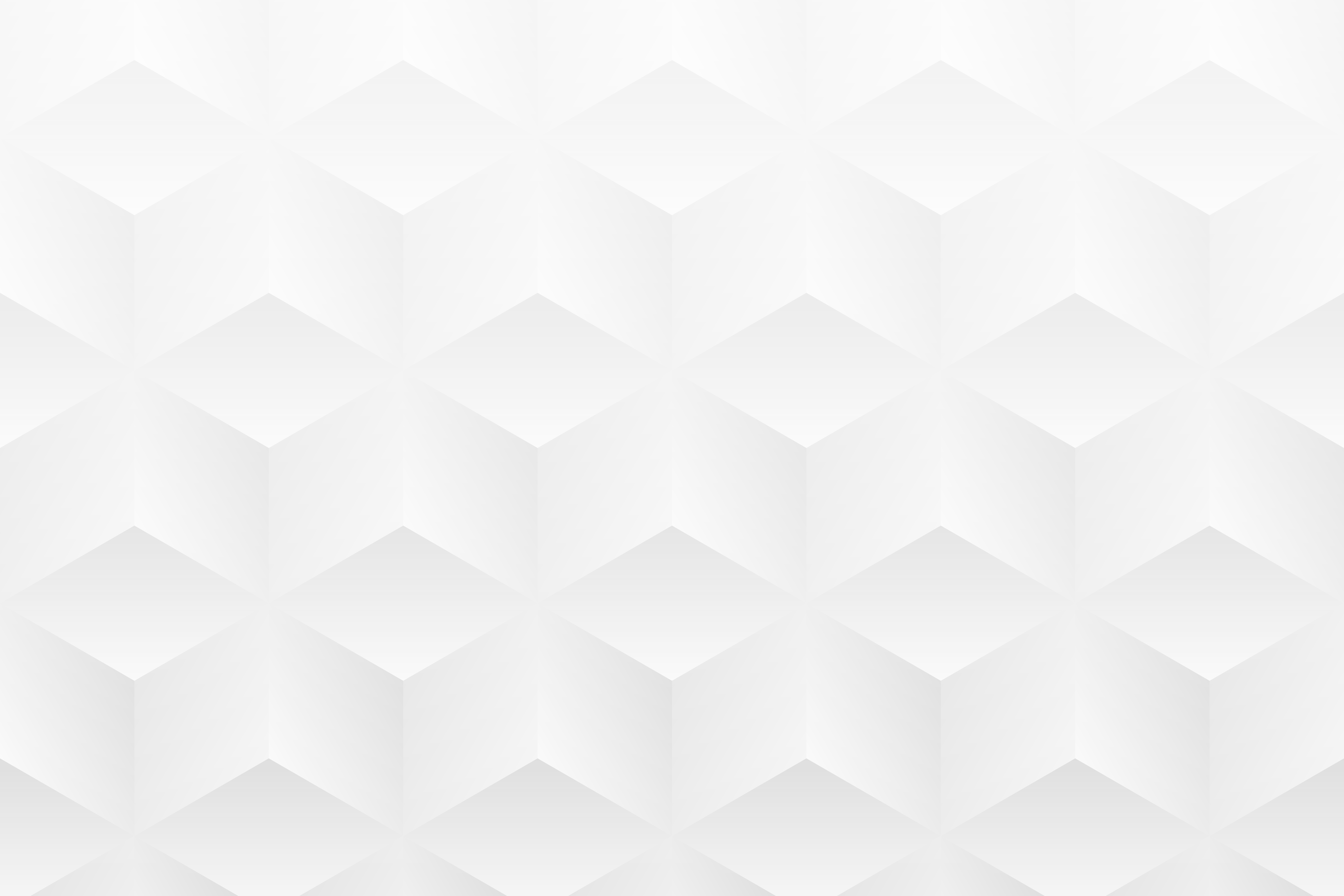 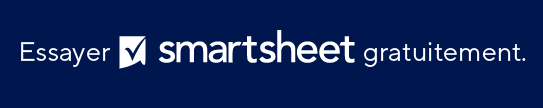 EXEMPLE DE MODÈLE DE BASE DE PLAN DE MISE EN ŒUVRE POUR POWERPOINT
Remarques sur l’utilisationde ce modèle
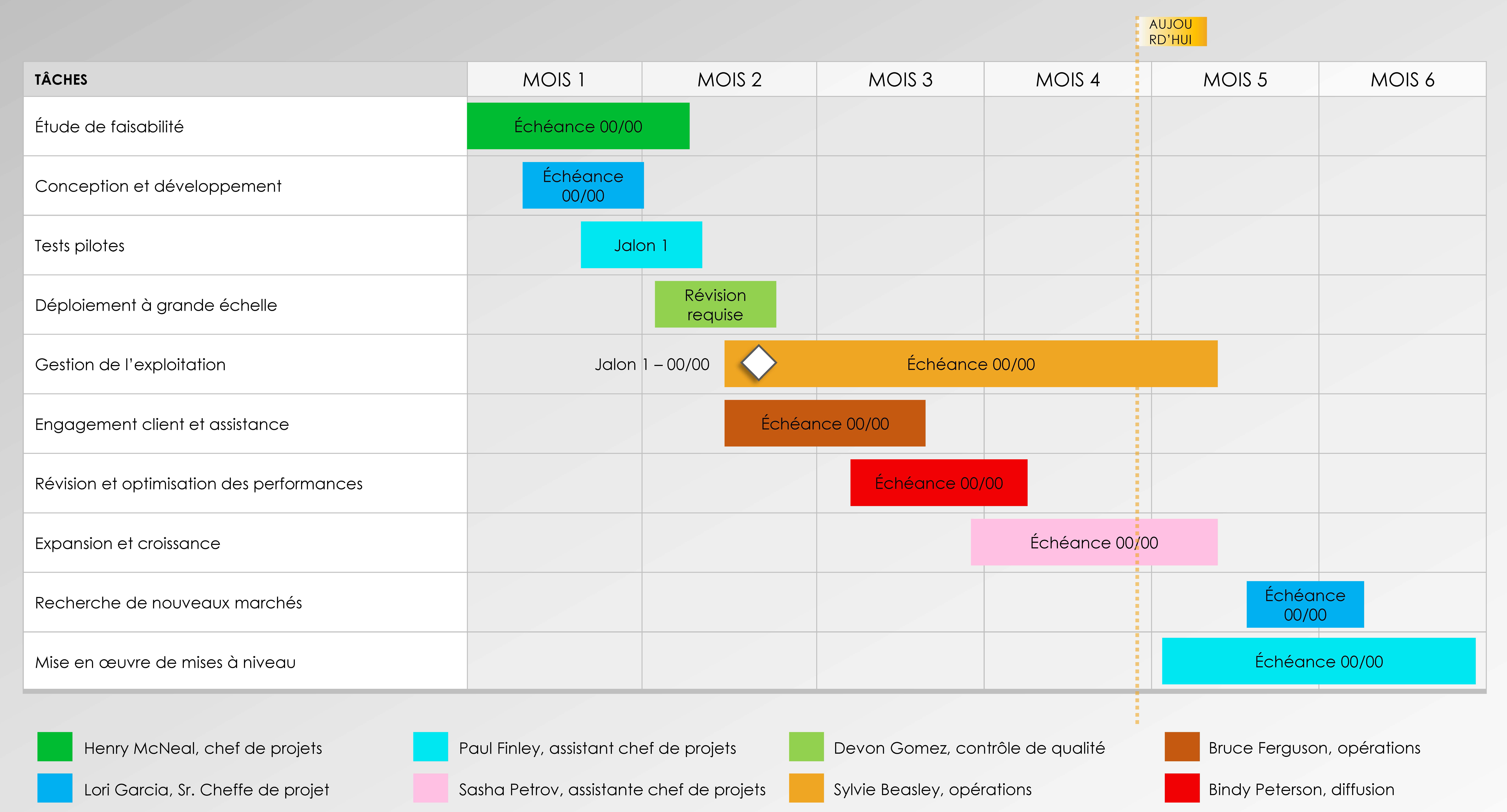 Saisissez les tâches du projet dans la zone du diagramme. 
 
Indiquez les propriétaires des étiquettes dans la légende située sous le diagramme. 

Ajustez les barres pour représenter la durée de chaque tâche.  Ajoutez des dates de début et de fin, des dates d’échéance, des dates intermédiaires et des informations supplémentaires sur les tâches dans chaque barre ou dans la zone du diagramme.
AUJOURD’HUI
Échéance 00/00
Échéance 00/00
Jalon 1
Révision requise
Jalon 1 – 00/00
Échéance 00/00
Échéance 00/00
Échéance 00/00
Échéance 00/00
Échéance 00/00
Échéance 00/00
Bruce Ferguson, opérations
Devon Gomez, contrôle de qualité
Paul Finley, assistant chef de projets
Henry McNeal, chef de projets
Bindy Peterson, diffusion
Sylvie Beasley, opérations
Sasha Petrov, assistante chef de projets
Lori Garcia, Sr. Cheffe de projet
EXEMPLE DE PLAN DE MISE EN ŒUVRE